Energiatarbimise säästlik ja kulutõhus juhtimine ning energia salvestamine hoonetes
Võrguühenduseta majapidamise näitel
1
Energiatarbimise säästlik ja kulutõhus juhtimine ning energia salvestamine hoonetes
Sissejuhatus

Planeerimine

Ehitustööd

Süsteemi valik

Tulevikuvisioonid

Kogemused

Küsimuste ring
2
Sissejuhatus
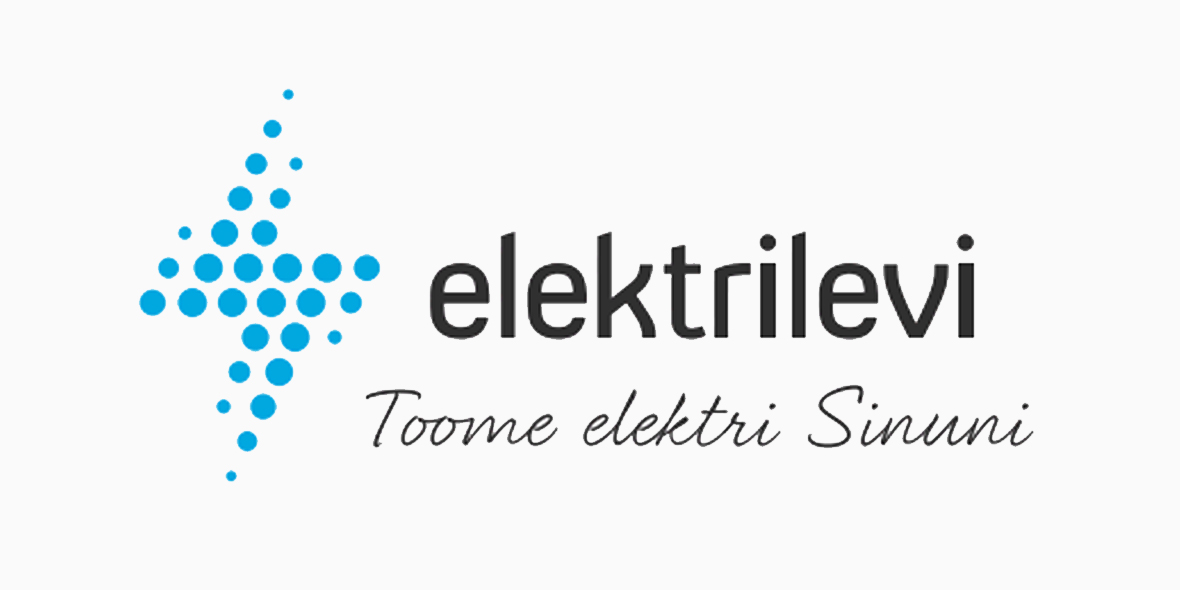 125 000,00 EUR
3
Sissejuhatus
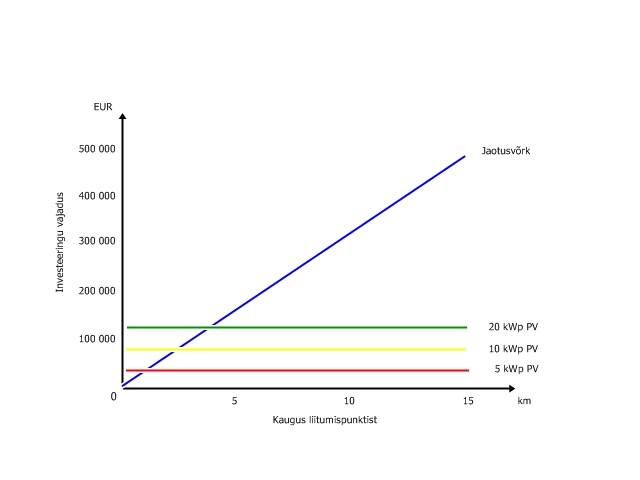 4
Planeerimine
Alternatiivne energiaallikas
Tuulegeneraator
Päikesepaneel
Generaator
Päikesekollektorid

Hoonete asukoht

Hoonestustüüp
5
Planeerimine
Alternatiivne energiaallikas
Tuulegeneraator
Päikesepaneel
Generaator
Päikesekollektorid

Hoonete asukoht

Hoonestustüüp
Mõisa tüüp
6
Planeerimine
Alternatiivne energiaallikas
Tuulegeneraator
Päikesepaneel
Generaator
Päikesekollektorid

Hoonete asukoht

Hoonestustüüp
Mõisa tüüp
Talu tüüp
7
Planeerimine
Tekib hoov

Hooned ei varjuta üksteist

Säilib vaba vaade

Staatiline träkker
8
Planeerimine
9
Planeerimine
10
Ehitustööd
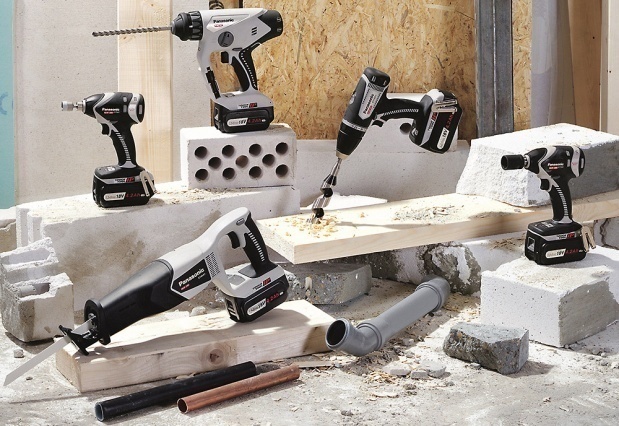 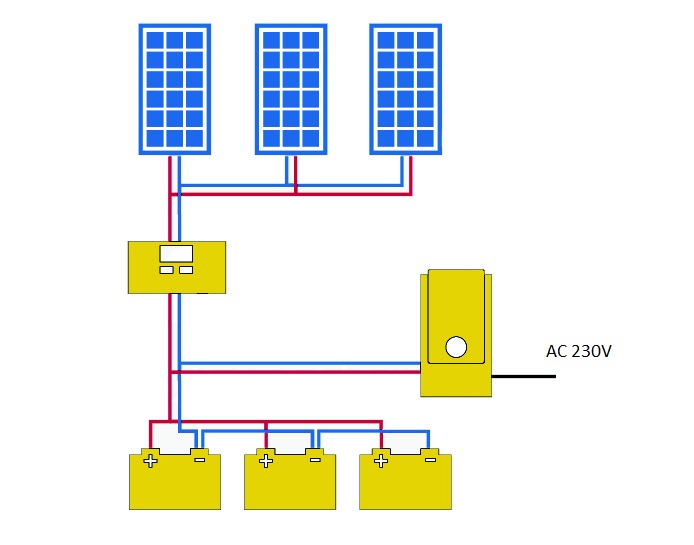 11
Süsteemi valik
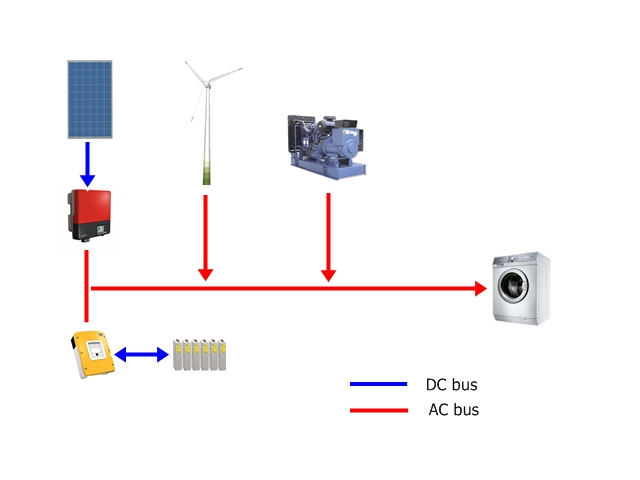 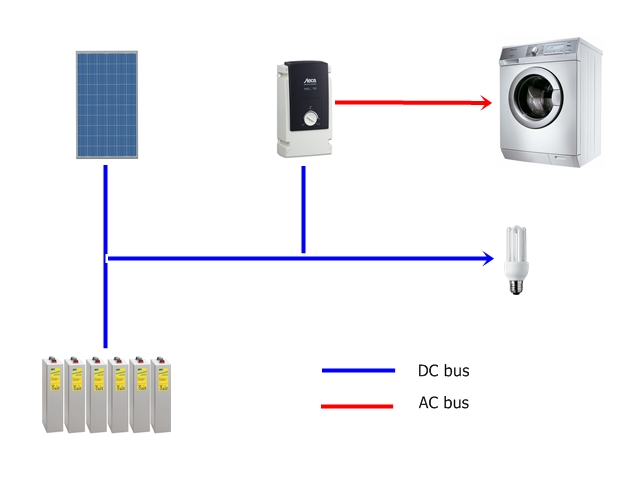 DC bus

AC-DC bus

AC bus
12
Süsteemi valik
8,37 kWp
13
Süsteemi valik
Inverterid
14
Süsteemi valik
Võrguinverterid 3 x 2500 W
15
Süsteemi valik
Akuinverter
Tehnilised andmed:

Võimsus 5 kW / 6,5 kW30 min
Akupinge 48 V
Laadimisvool max120A
Tööpinge 230V
AC max 120 A
Akupank 100 – 10 000 Ah
16
Süsteemi valik
Akupank
Tehnilised andmed:


Akupanga pinge 48V
Mahtuvus 400 Ah
Energiasisaldus ca 20 kWh
17
Süsteemi valik
Andmeside

RS485 standard

I/O kontroller

GSM kontroller

Andmete salvestus

www.sunnyportal.com
18
Süsteemi valik
19
Süsteemi valik
20
Süsteemi arvutamine
21
Tarbimisprofiil
22
Akuinverterite arv ja autonoomne aeg
P max	
Akuinverterite arv =  --------------------------
		          P max 30
23
Akupanga suurus
Ea		
                             Autonoomne aeg x ---------
				    365
Akupank kWh = --------------------------------------
                                            		      ɳ
1000
Akupank Ah = akupank kWh x ----------------------------
			        Akupanga pinge V
Ea – aastane energiatarve
  ɳ – keskmine kasutegur tühjenemisel ( 0,9)
24
Üleliigse energia kasutamine
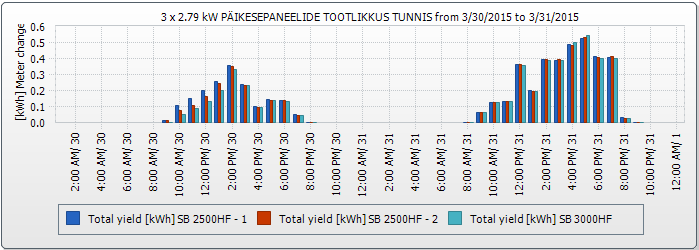 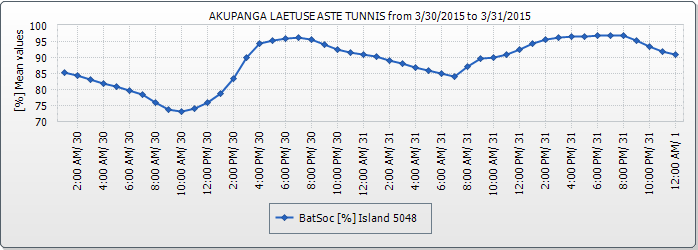 25
Üleliigse energia kasutamine
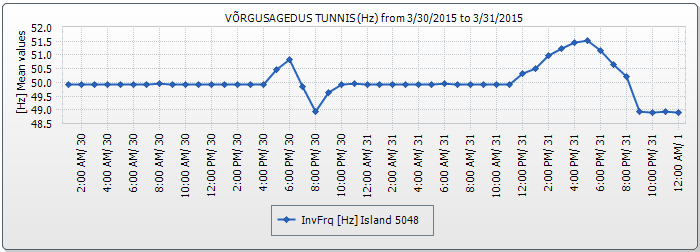 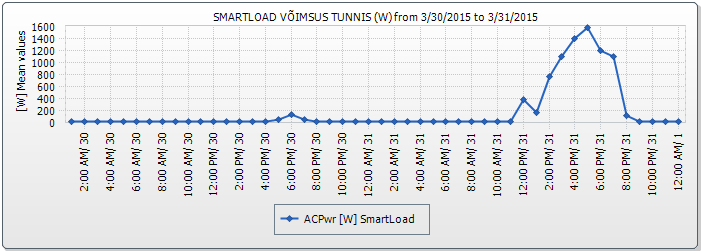 26
Üleliigse energia kasutamine
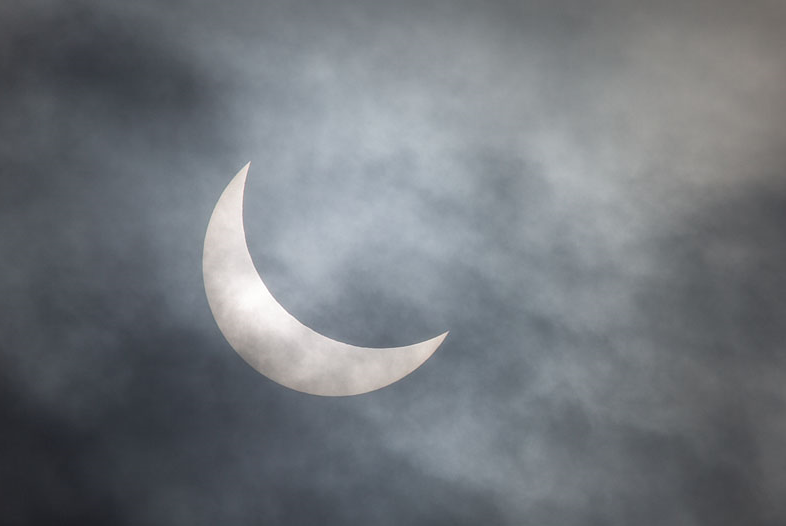 27
Üleliigse energia kasutamine
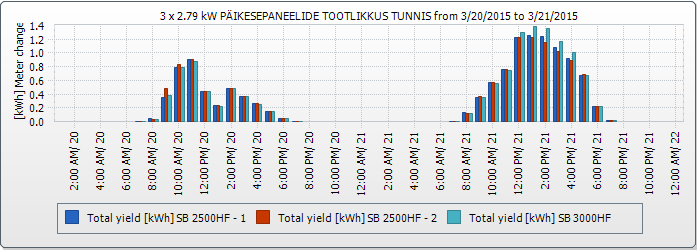 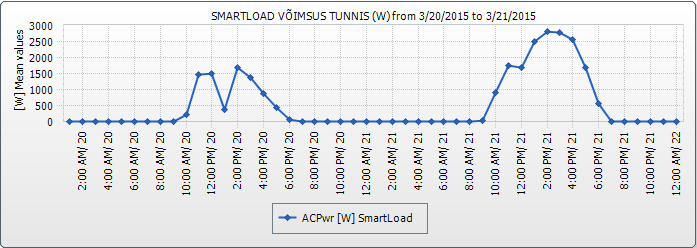 28
Üleliigse energia kasutamine
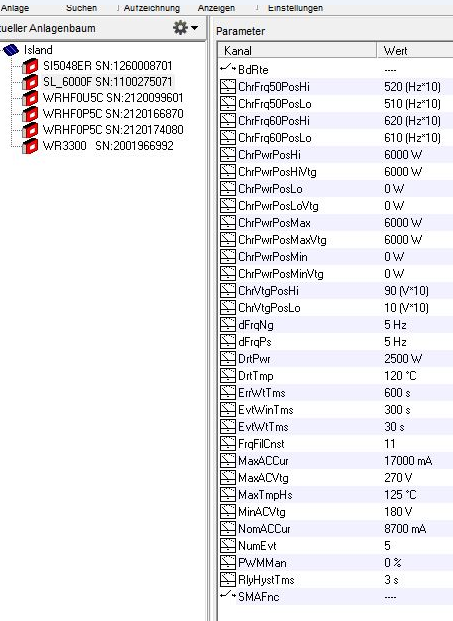 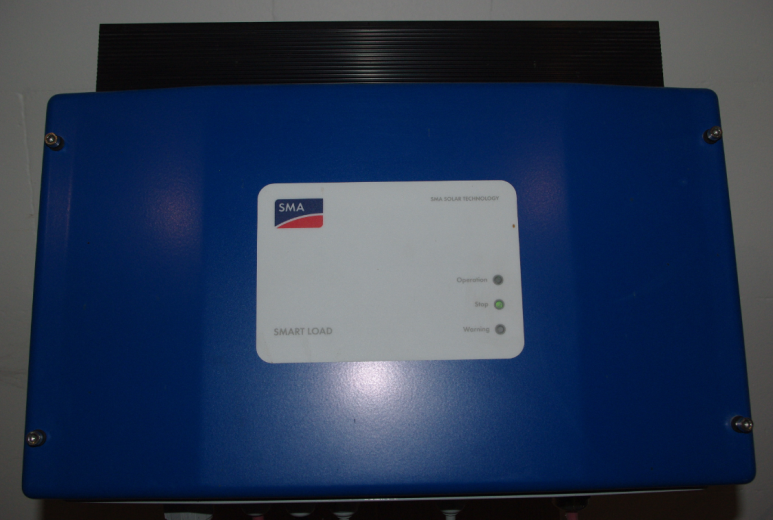 SL 6000

Lülitusvõimsus 0 … 6 kW
Toimimispõhimõte DC PWM
Päeva energiahulk kuni 40 kWh
29
Tulevikuvisioonid
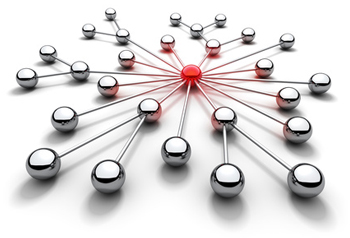 Tänane elektrisüsteem

Eelised:
	Lihtne ülesehitus
	Tsentraalselt hallatav


Miinused:
	Suured kaod
	Suur haavatavus
	Suur saastekoormus
30
Tulevikuvisioonid
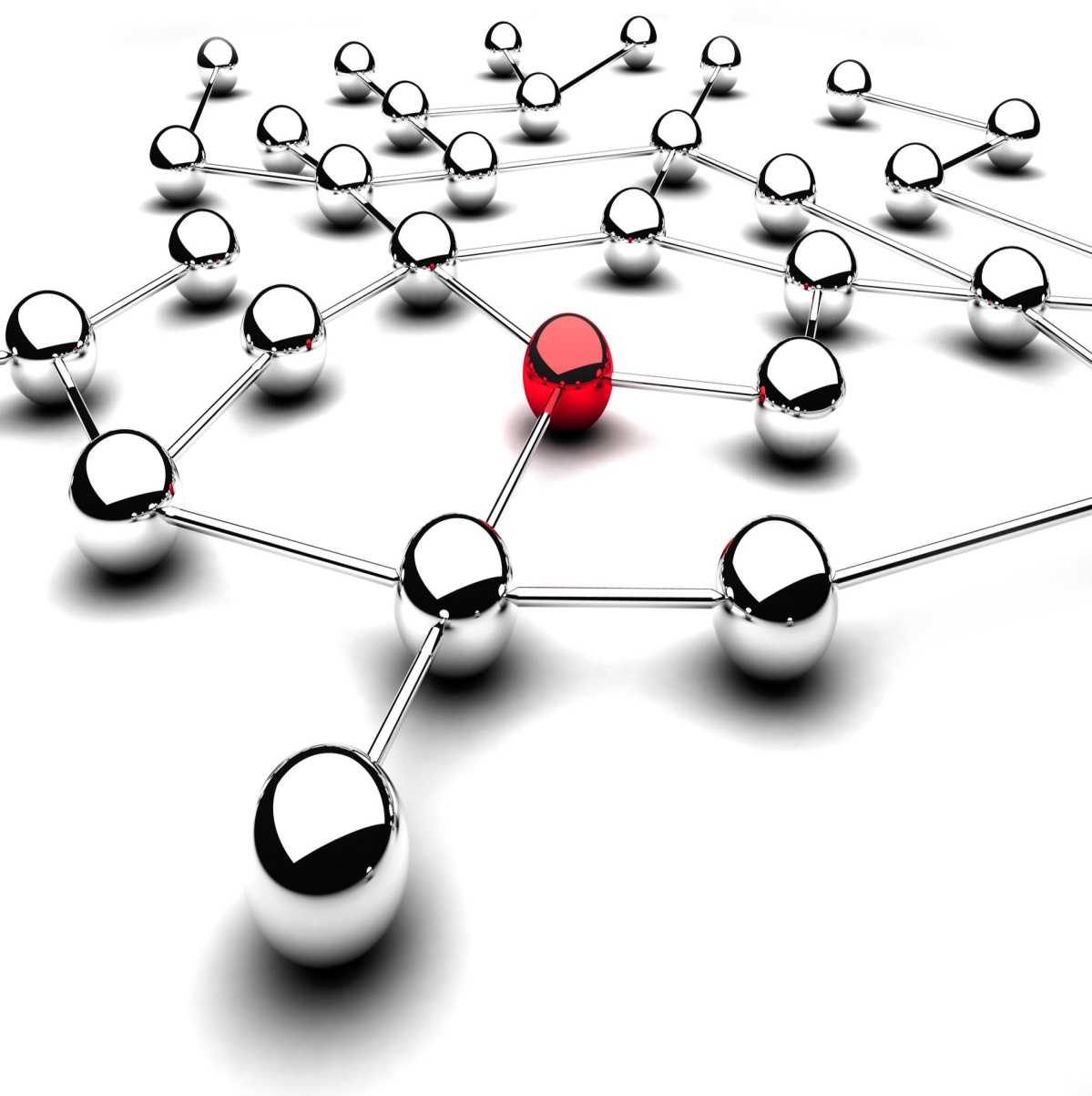 Tuleviku elektrisüsteem - hajatootmine

Eelised:
	Kõrge varustuskindlus
	Geograafiliselt hajutatud tootmine
	Sõltumatus
	Tootmine ja tarbimine ühes kohas


Miinused:
	Keeruline juhtida
	Erinevat liiki tootjate koosmõju
31
Tulevikuvisioonid
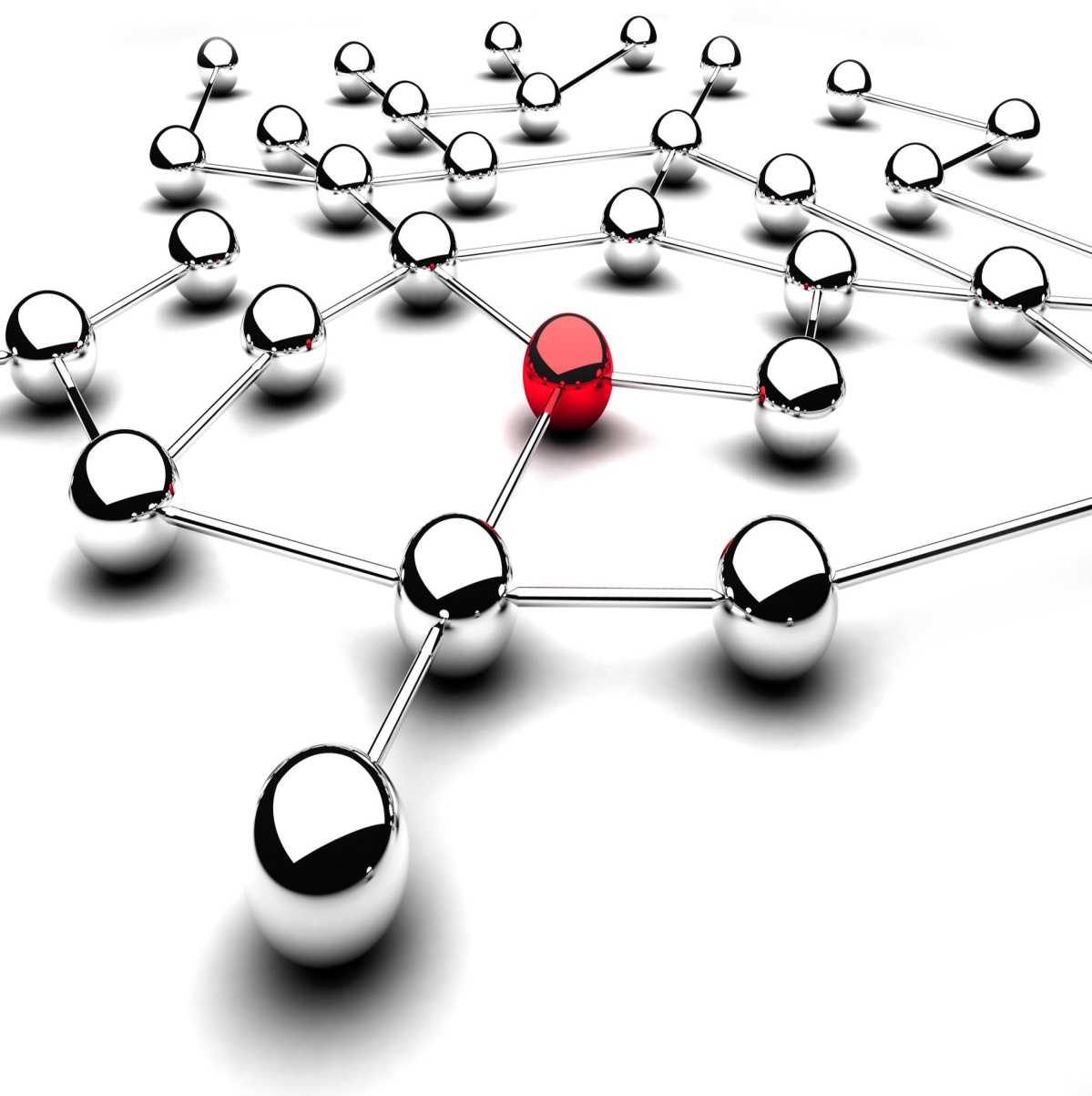 Eeldused hajatootmisele üleminekuks:

Seadusandlikud

	Seadusmuudatused	
	Ühtsed “võrgueeskirjad”
	Maksundus
	

Tehnoloogilised
	
	Efektiivsed energiatootjad
	Paremad salvestustehnoloogiad
32
Kogemused
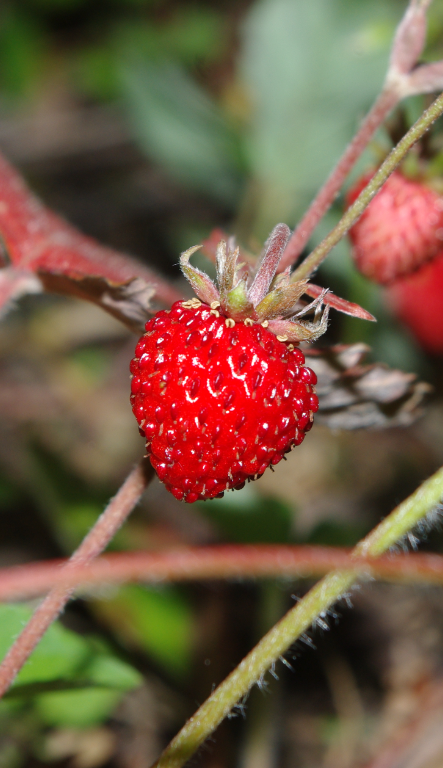 Karda väikest tarbijat

 Akupank on alati väike

 Elektrit on liiga palju

 Päevane elekter on soodsam

 Ei ole päikeseenergiata päeva

 Arvevaba elu 

 Sa ei tea midagi elektripakkettidest
33
Tänan tähelepanu eest
34